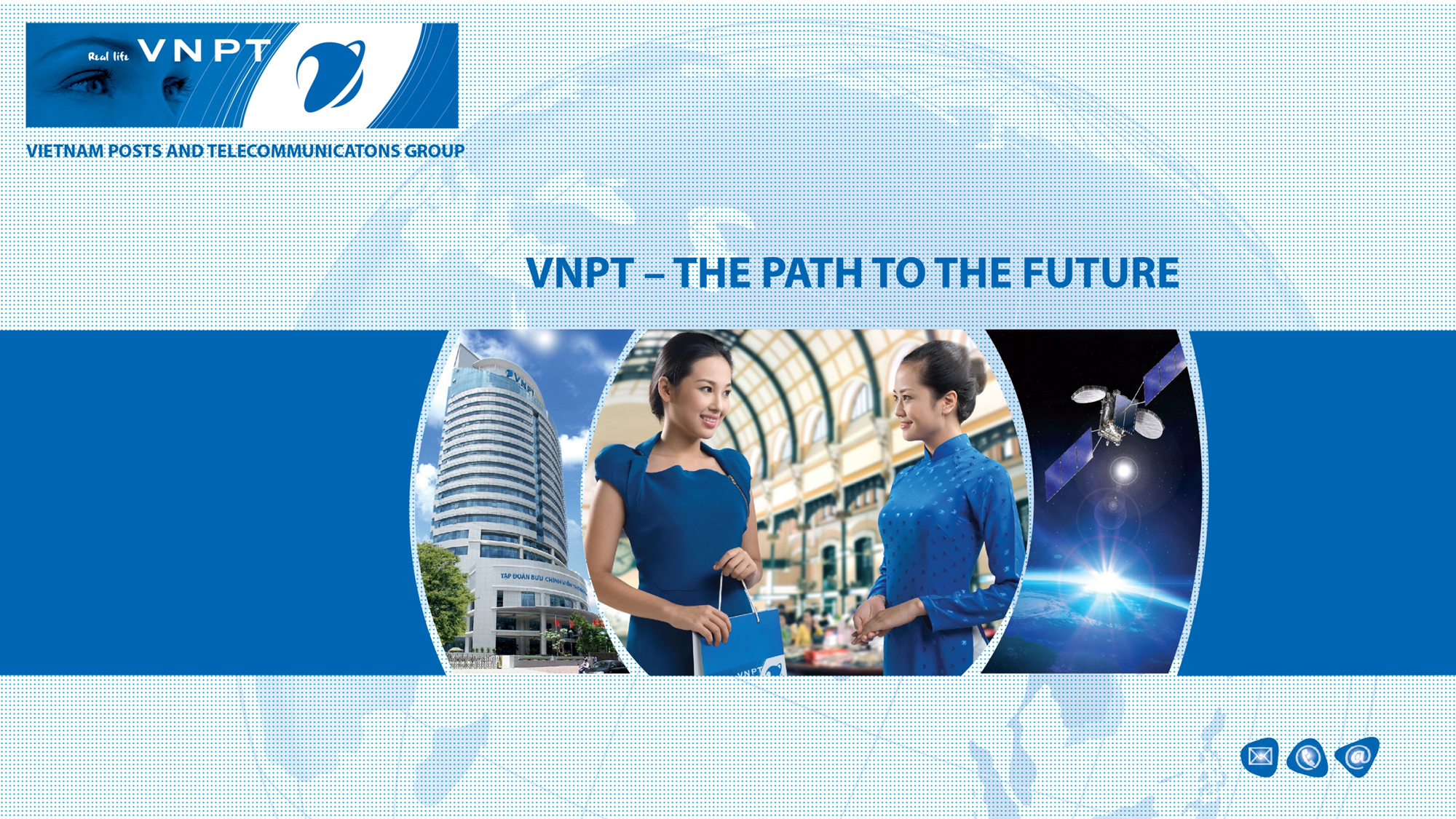 ĐÀO TẠO CHUYỂN GIAO  PHẦN MỀM
HỆ THỐNG TRỤC VXP
Tháng 06-2019
1
TẬP ĐOÀN BƯU CHÍNH VIỄN THÔNG VIỆT NAM
NỘI DUNG
VNPT-IT
2
TẬP ĐOÀN BƯU CHÍNH VIỄN THÔNG VIỆT NAM
I. MÔI TRƯỜNG HOẠT ĐỘNG, CHỨC NĂNG QUẢN TRỊ
Môi trường thử nghiệm:
Địa chỉ web http://14.225.12.139:8080/
Địa chỉ service http://14.225.12.139 (Không cần SS dùng riêng, có SS dùng riêng thì sau khi triển khai sẽ đổi thành http://IP_SS/XrdAdapter/adapter)
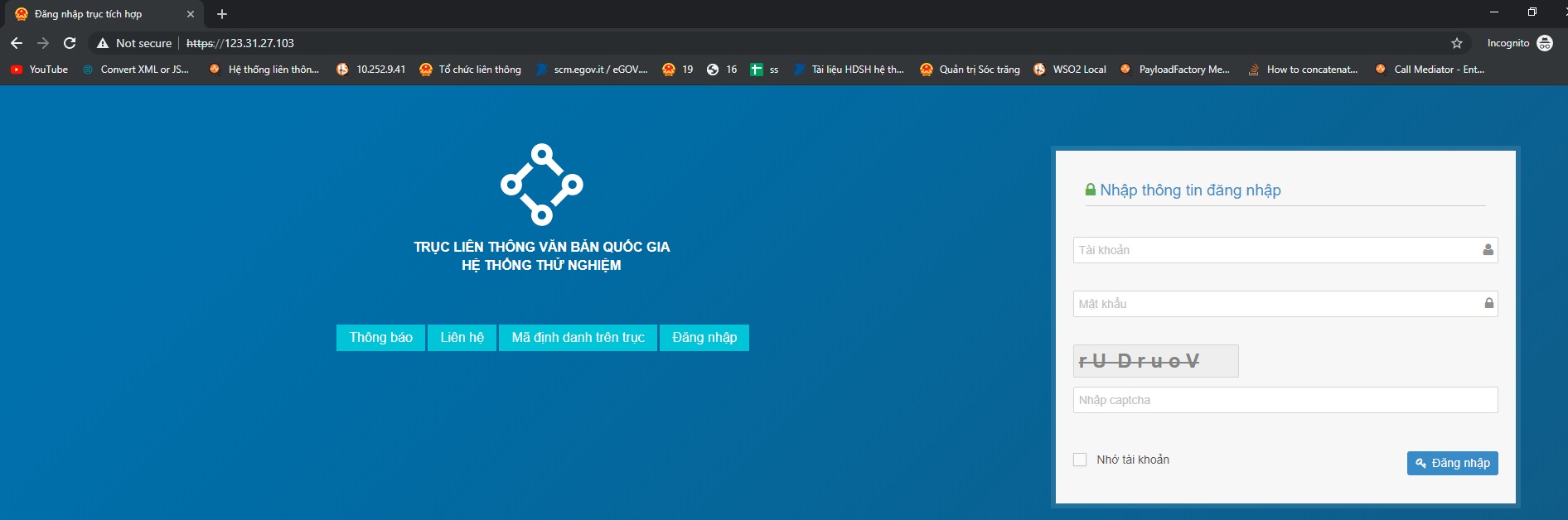 VNPT-IT
3
TẬP ĐOÀN BƯU CHÍNH VIỄN THÔNG VIỆT NAM
I. MÔI TRƯỜNG HOẠT ĐỘNG, CHỨC NĂNG QUẢN TRỊ
Một số công cụ sử dụng:
Visual Studio
SQL DeverloperChrome, firefox
…
VNPT-iGate
4
TẬP ĐOÀN BƯU CHÍNH VIỄN THÔNG VIỆT NAM
II. HƯỚNG DẪN TÍCH HỢP SDK
1. Khởi tạo kết nối liên thông trục
Khởi tạo ClientConf.
Khởi tạo VPCPXRoadSdkClient.
Khởi tạo DocumentService.
5
TẬP ĐOÀN BƯU CHÍNH VIỄN THÔNG VIỆT NAM
II. HƯỚNG DẪN TÍCH HỢP SDK
1.1. Khởi tạo ClientConf
ClientConf conf = new ClientConf(false); //manual asign config parram
	conf.Endpoint = Địa chỉ endpoint;
	conf.Protocol = NetworkProtocol.HTTPS;
	conf.SystemId = AccessKey;
	conf.SecretKey = SecretKey;
	conf.StorePathDir = Đường dẫn lưu trữ
	conf.writelog = true / false;
6
TẬP ĐOÀN BƯU CHÍNH VIỄN THÔNG VIỆT NAM
II. HƯỚNG DẪN TÍCH HỢP SDK
1.2. Khởi tạo VPCPXRoadSdkClient
VPCPXRoadSdkClient vpcp = new VPCPXRoadSdkClient();
	vpcp.type = ServiceType.eDoc;
1.3. Khởi tạo DocumentService
DocumentService service;
	service = (DocumentService)vpcp.CreateService(conf);
7
TẬP ĐOÀN BƯU CHÍNH VIỄN THÔNG VIỆT NAM
II. HƯỚNG DẪN TÍCH HỢP SDK
2. Gửi văn bản/trạng thái liên thông trục
Thực hiện đóng gói tập tin văn bản định dạnh edxml theo quy định
Khởi tạo jsonHeaderInfo
Gọi hàm sendEdoc
8
TẬP ĐOÀN BƯU CHÍNH VIỄN THÔNG VIỆT NAM
II. HƯỚNG DẪN TÍCH HỢP SDK
2.1. Thực hiện đóng gói tập tin văn bản/trạng thái định dạnh edxml theo quy định
Tham khảo tại Phụ lục 01 tài liệu: https://support.vpcp.vn/document/SDK2.0/TLTVBQG_HuongDanKyThuatKetNoiLienThong_2.6_VPCP.pdf
9
TẬP ĐOÀN BƯU CHÍNH VIỄN THÔNG VIỆT NAM
II. HƯỚNG DẪN TÍCH HỢP SDK
2.2. Khởi tạo jsonHeaderInfo
List<string> organList = new List<string>();//List đơn vị nhận văn bản
jsonHeaderInfo req = new jsonHeaderInfo();
	req.Add("messagetype", eDocType.ElectronicDocument); );// ElectronicDocument cho văn bản điện tử, StatusDocument cho trạng thái
	req.Add("from", Mã định danh gửi);
	req.Add("to", Util.getHeaderTo(organList.ToArray()));
10
TẬP ĐOÀN BƯU CHÍNH VIỄN THÔNG VIỆT NAM
II. HƯỚNG DẪN TÍCH HỢP SDK
2.3. Gọi hàm sendEdoc
Gọi hàm sendEdoc để gửi gói tin văn bản lên trục liên thông văn bản quốc gia
SendEdocResponse res;
res = service.sendEdoc(req.getJson(), Đường dẫn file edxml);// res nhận về chứa các thông tin status, ErrorCode, ErrorDesc, DocId
11
TẬP ĐOÀN BƯU CHÍNH VIỄN THÔNG VIỆT NAM
II. HƯỚNG DẪN TÍCH HỢP SDK
3. Nhận văn bản/trạng thái liên thông trục
Khởi tạo jsonHeaderInfo
Gọi hàm getReceivedEdocList
Gọi hàm getEdoc
Gọi hàm updateStatus
12
TẬP ĐOÀN BƯU CHÍNH VIỄN THÔNG VIỆT NAM
II. HƯỚNG DẪN TÍCH HỢP SDK
3.1. Khởi tạo jsonHeaderInfo
jsonHeaderInfo req = new jsonHeaderInfo();
	req.Add("messagetype", eDocType.ElectronicDocument);// ElectronicDocument cho văn bản điện tử, StatusDocument cho trạng thái
	req.Add("fromDate", DateTime.MinValue.ToString("dd/MM/yyyy HH:mm:ss"));//Thời điểm bắt đầu
	req.Add("toDate", DateTime.Now.ToString("dd/MM/yyyy HH:mm:ss"));//Thời điểm kết thúc
13
TẬP ĐOÀN BƯU CHÍNH VIỄN THÔNG VIỆT NAM
II. HƯỚNG DẪN TÍCH HỢP SDK
3.2. Gọi hàm getReceivedEdocList
Gọi hàmgetReceivedEdocList để nhận về danh sách thông tin văn bản đến
GetReceivedEdocListResponse res = service.getReceivedEdocList(req.getJson());//Thông tin trả về gồm status, ErrorCode, ErrorDesc, data (Edoc: DocId, servicetype, messagetype, created_time, updated_time, from, to, status, status_desc)
14
TẬP ĐOÀN BƯU CHÍNH VIỄN THÔNG VIỆT NAM
II. HƯỚNG DẪN TÍCH HỢP SDK
3.2. Gọi hàm getEdoc
Gọi hàm getEdoc để tải về gói tin edxml của văn bản
req = new jsonHeaderInfo();
	req.Add("docId", DocId của văn bản);
	req.Add("filePath", Đường dẫn lưu file edxml);
 GetEdocResponse resEdoc = service.getEdoc(req.getJson());//Thông tin trả về gồm status, ErrorCode, ErrorDesc, data
15
TẬP ĐOÀN BƯU CHÍNH VIỄN THÔNG VIỆT NAM
II. HƯỚNG DẪN TÍCH HỢP SDK
3.2. Gọi hàm updateStatus
Gọi hàm updateStatus để cập nhật trạng thái văn bản/trạng thái lên trục liên thông văn bản quốc gia
req = new jsonHeaderInfo();
	req.Add("docId", DocId của văn bản);
	req.Add("filePath", Đường dẫn lưu file edxml);
 UpdateStatusResponse res = service.updateStatus(req.getJson());//Thông tin trả về gồm status, ErrorCode, ErrorDesc
16
TẬP ĐOÀN BƯU CHÍNH VIỄN THÔNG VIỆT NAM
II. HƯỚNG DẪN TÍCH HỢP SDK
Sử dụng project mẫu để thực hiện các ví dụ về gọi các API tương tác với trục
Chi tiết tham khảo tài liệu : Tài liệu HD kết nối liên thông, Tài liệu nghiệp vụ
Project mẫu: 20190129_net_sdk_example.zip
17
Trân trọng cảm ơn!
18